Всероссийский Детский Центр «Орлёнок».Тематическая смена «Лесной подрост».ЭКОЛОГИЧЕСКИЙ ПРАКТИКУМ
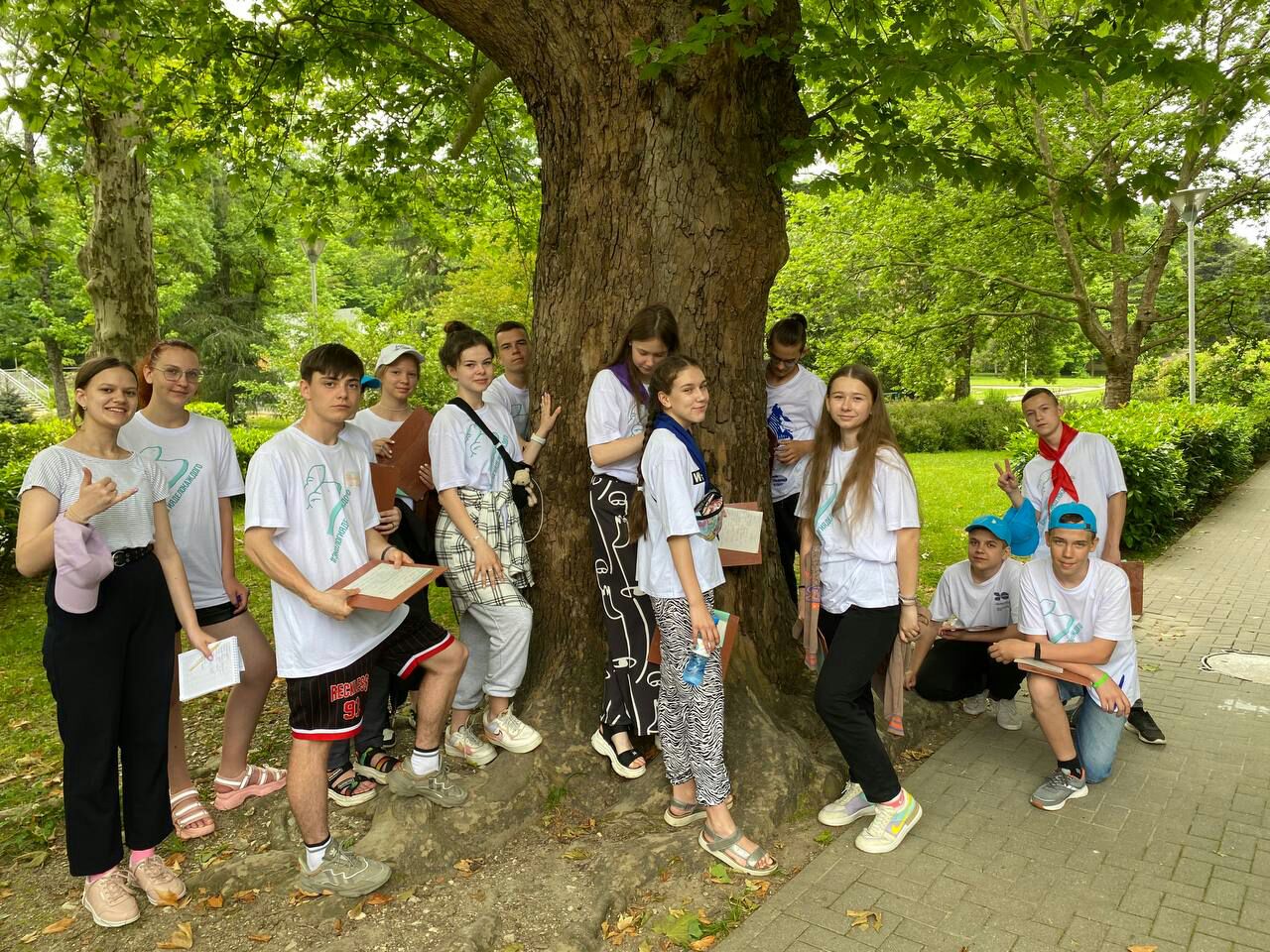 Путешествие вокруг света по дендропарку 
ВДЦ Орлёнок.
Тайны Чёрного моря.
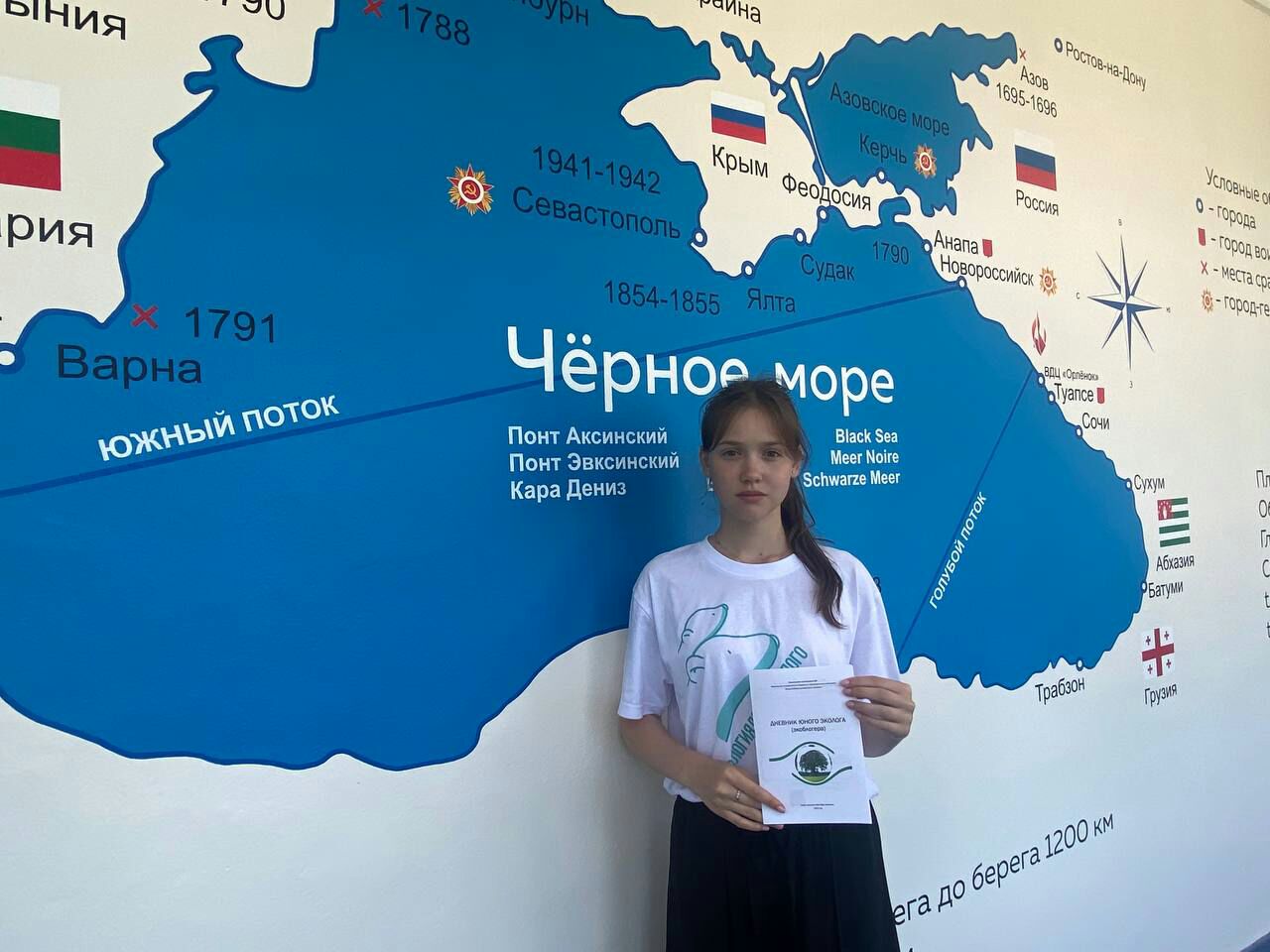 Живое Чёрное море
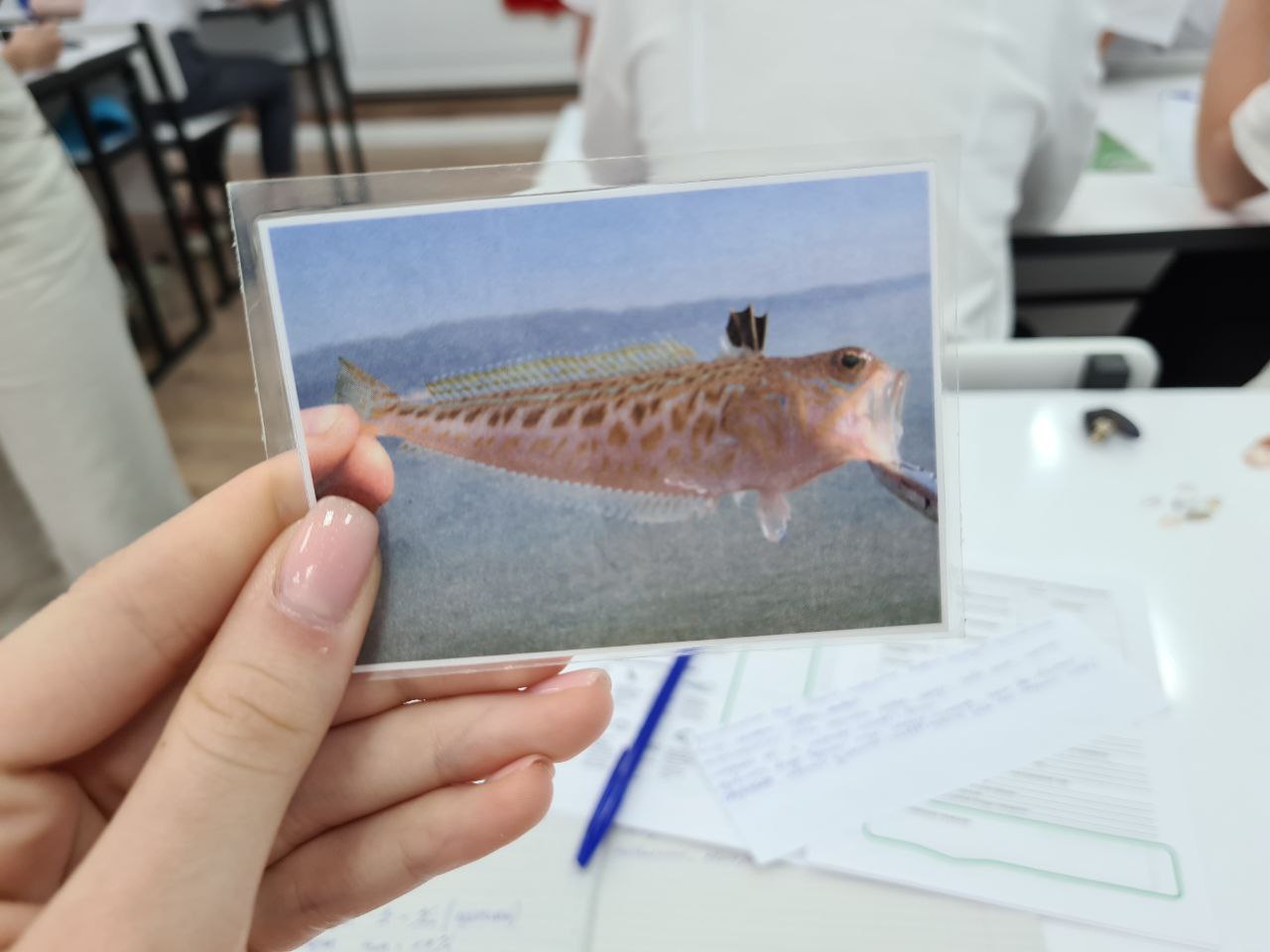 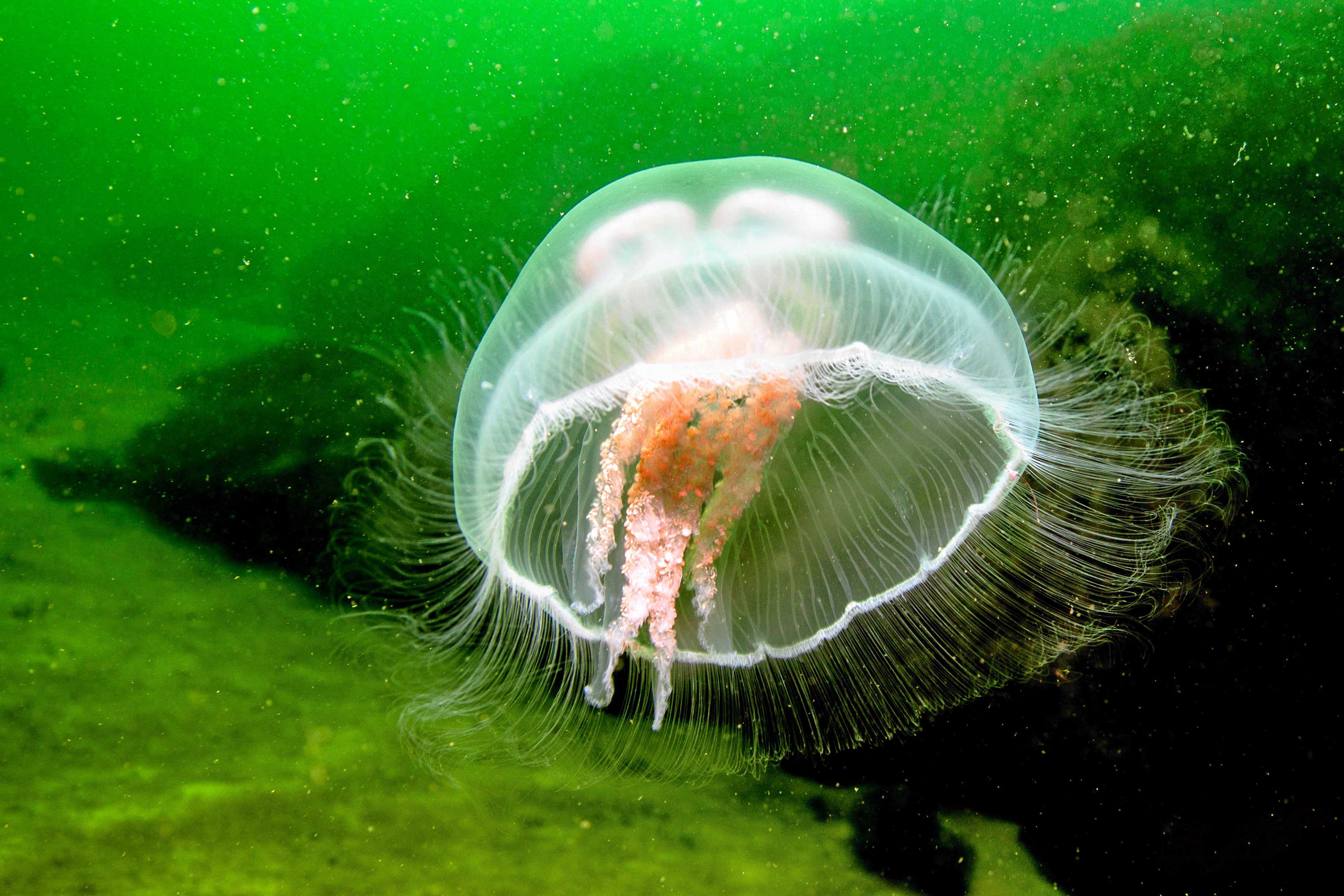 Биоиндикационные исследования.
Современные методы исследования окружающей среды
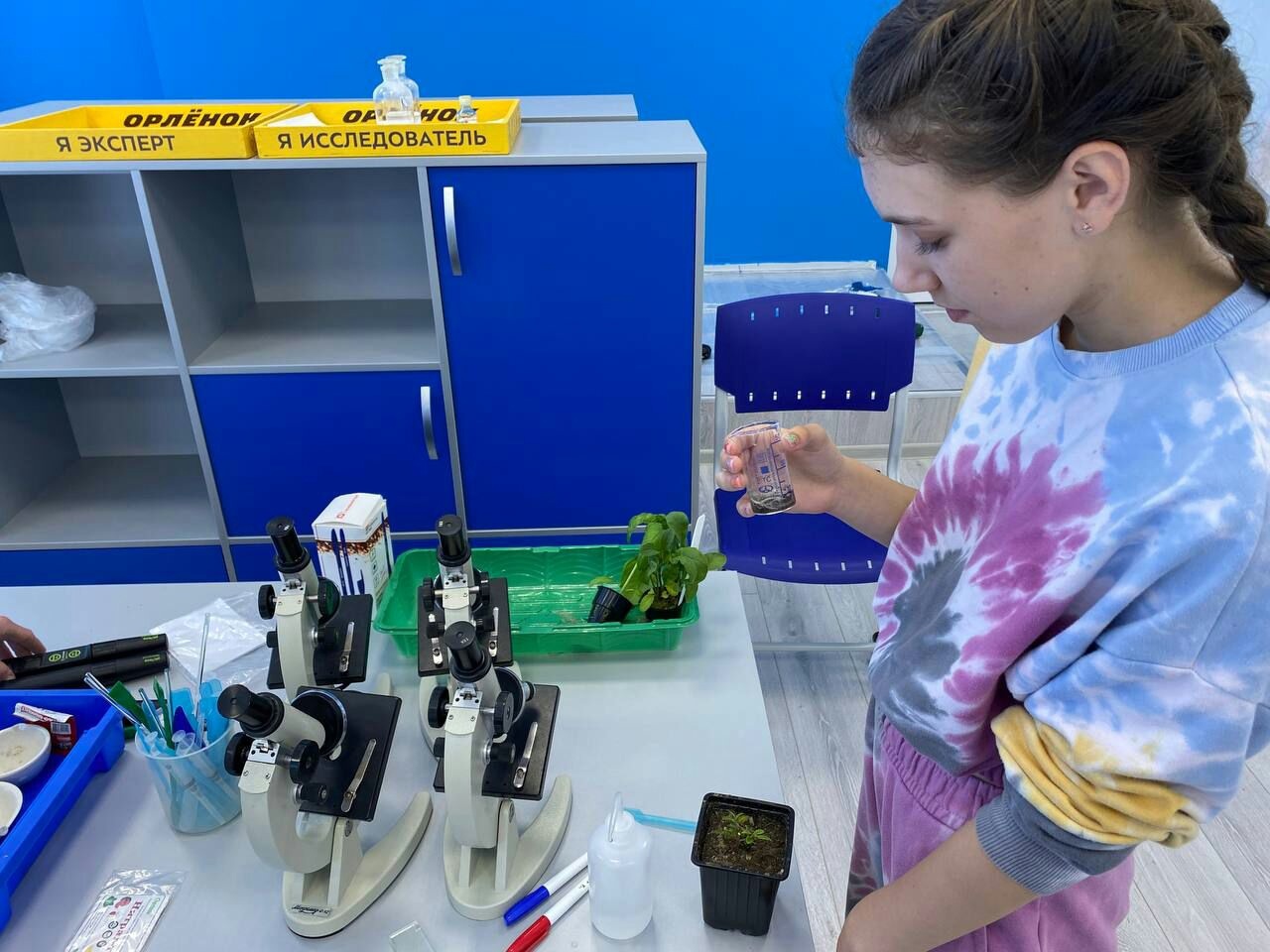 Гидропоника
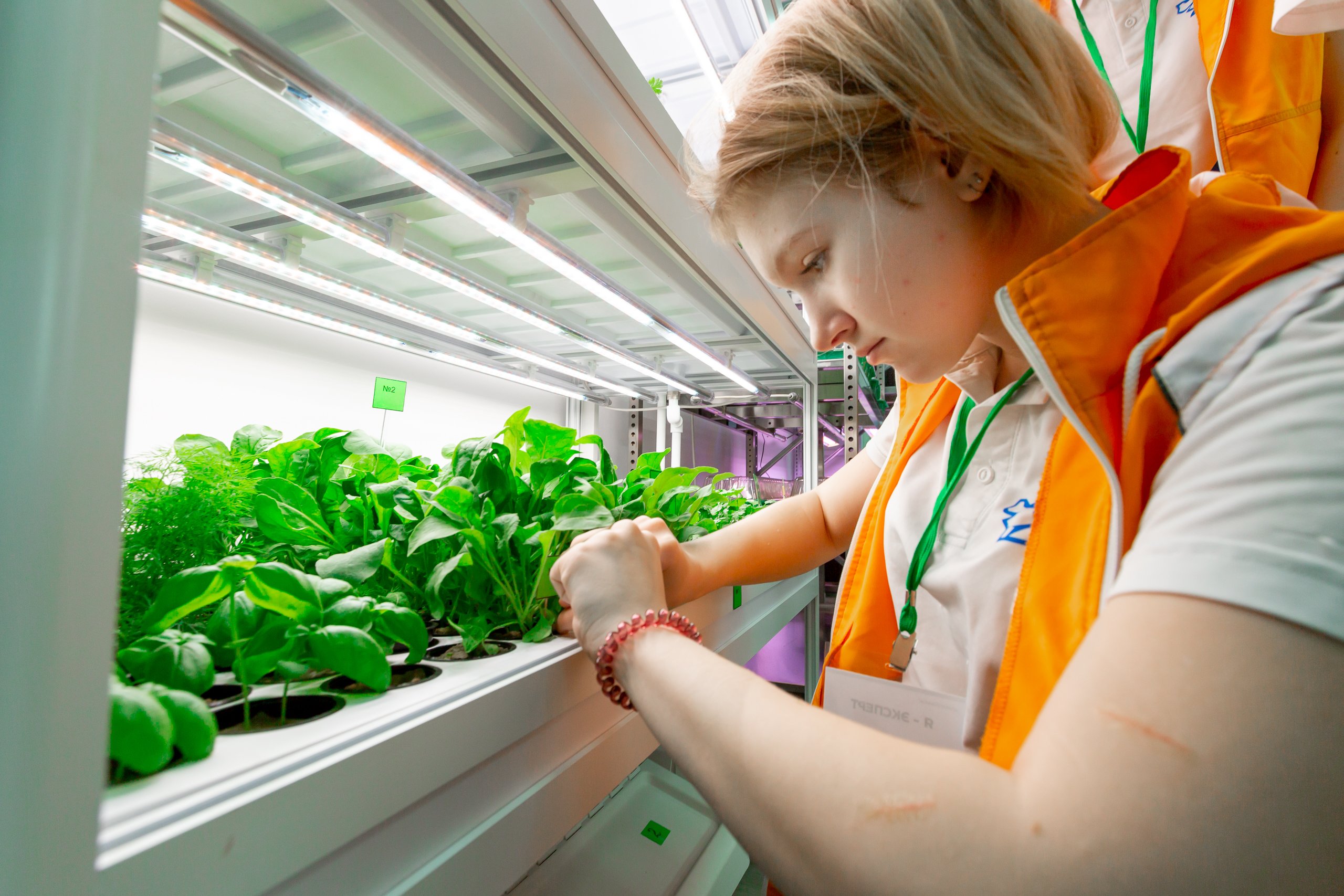 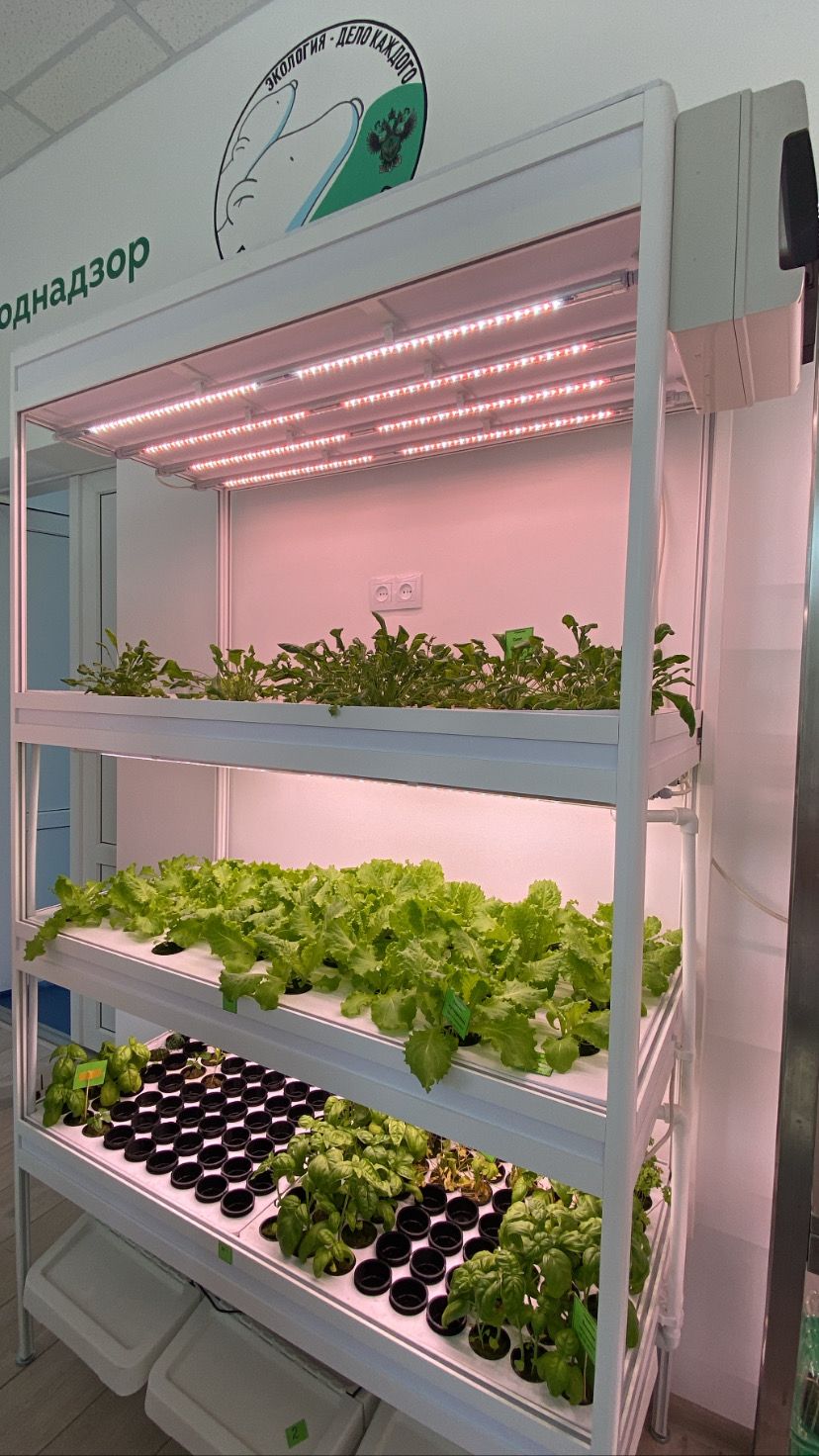 Ситиферма.Подсчет рентабельности
ЭКОЛОГИЧЕСКИЙ ПРАКТИКУМ